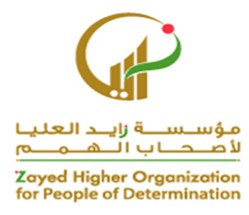 -التوازن على قدم واحدة لأكثر وقت ممكن
مقدم الهدف: ريسة عبيد الكعبي
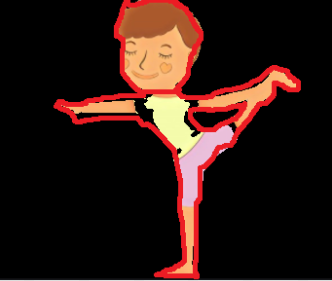 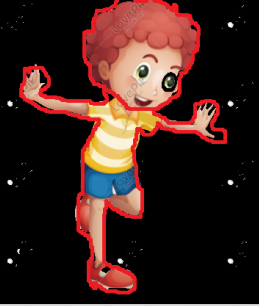 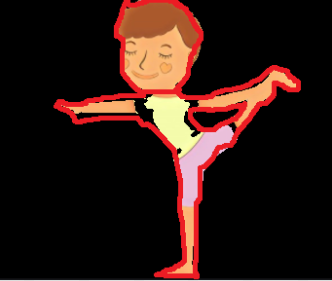 16 December 2020
2
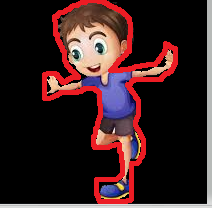 16 December 2020
3
-يتوازن المعلم على قدم واحدة لمدة دقيقة أمام الطالب
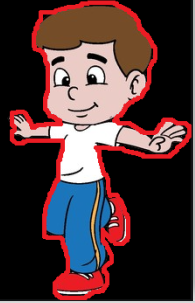 4
-تقليد الطالب المعلم بالتوازن على قدم لمدة 30 ثانية
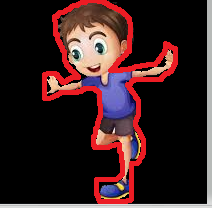 5
توازن الطالب لى دم واحدة لمدة دقيقة
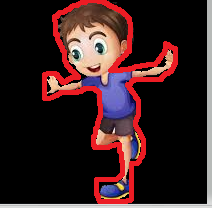 6
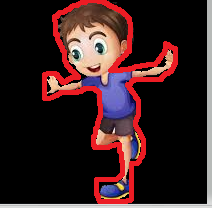 https://youtu.be/ADVxwZRoTUY
https://youtu.be/-4MgLM6WunQ
16 December 2020
7